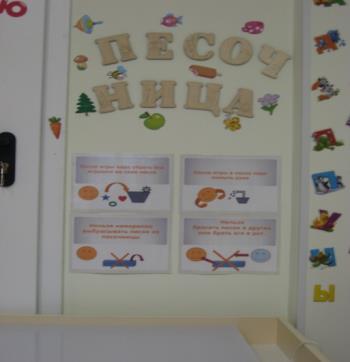 Песочная терапия на занятиях логопеда.
Автор:
учитель-логопед МБОУ «СОШ №1»  Г.Пикалёво Абраева Евгения Сергеевна
развивают тактильно-кинетическую чувствительность и мелкую моторику рук; 
 снимают мышечную напряжённость; 
 развивают активность, расширяют жизненный опыт, передаваемый педагогом в близкой для ребёнка форме(принцип доступности информации)
 стабилизируют эмоциональные состояния, поглощая негативную энергию; 
 способствуют расширению словарного запаса; 
 помогают освоить навыки звуко-слогового   анализа и синтеза; 
 позволяют развивать фонематический слух и восприятие; 
 способствуют развитию связной речи, лексико-грамматических представлений; 
 помогают в изучении букв, освоении навыков чтения и письма;
 совершенствуют зрительно – пространственную ориентировку, речевые возможности
Приёмы песочной терапии помогают традиционной методике по коррекции  звукопроизношения стать более интересной, увлекательной, более продуктивной.
Тема: «Звук ШАвтоматизация произношения в словах всех типов»
Задачи: 
 Закреплять умение слышать и выделять звук Ш в потоке других звуков;
 Закреплять артикуляцию и изолированное произнесение звука Ш.
  Продолжать учить правильно произносить звук  Ш    в слогах и словах.
Развивать навык слогового анализа слов.
Развивать  навык чтения слов.
Развивать тактильно-кинестетическую чувствительность и мелкую моторику рук; 
Развивать пространственное воображение;
Развивать внимание , память.
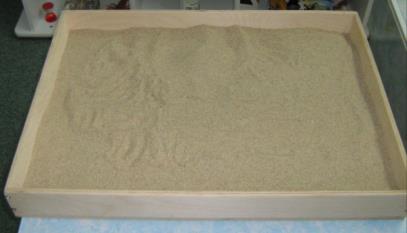 песочница с сухим песком
размером 100 х 140 х 8 см.
Оборудование:
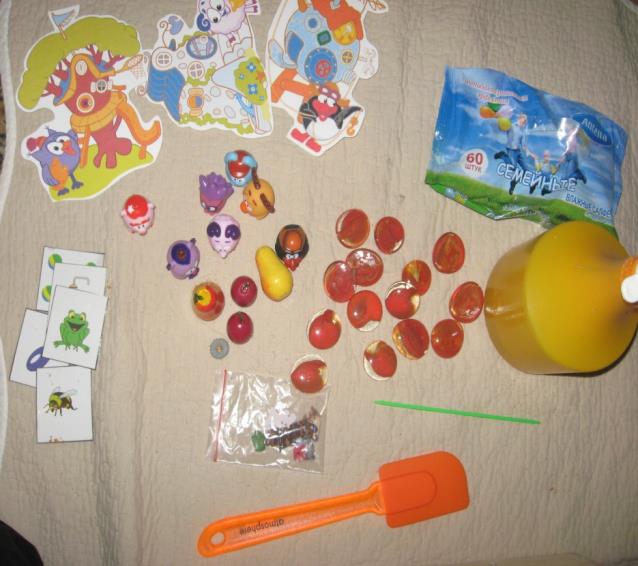 Фигурки Смешариков
Пуговицы в виде различных предметов
Груши, вишни .ромашки из дерева
Изображения домиков Смешариков
Картинки для слогового анализа
Стеклянные камушки
Буквы.
Знакомство с правилами поведения
 в песочнице.
1.Нельзя намеренно выбрасывать песок из песочницы.
2. Нельзя бросать песок  друг  в друга или брать его в рот.
3.После игры с песком нужно все игрушки убрать на свои места.
4. После игры с песком нужно вымыть руки с мылом.
Развитие фонематического 
слуха и восприятия
Логопед:

Сегодня мы отправляемся в гости к Смешарикам. Смешарики помогут тебе научиться говорить звук Ш правильно.
 Задание от Кар-Карыча:  Если ты услышишь звук Ш, спрячь ладошки в песке. На другие звуки – руки держи над песочницей. 
(логопед произносит согласные звуки, ребёнок выполняет соответствующие движения).
Автоматизациязвука в слоге . Дорожка слогов
Из камушков на песке построена дорожка.
Логопед:
Шагай по дорожке указательными пальчиками  и повторяй «ша-ша-ша»
Ребёнок «прошагивает» пальчиками слоги .
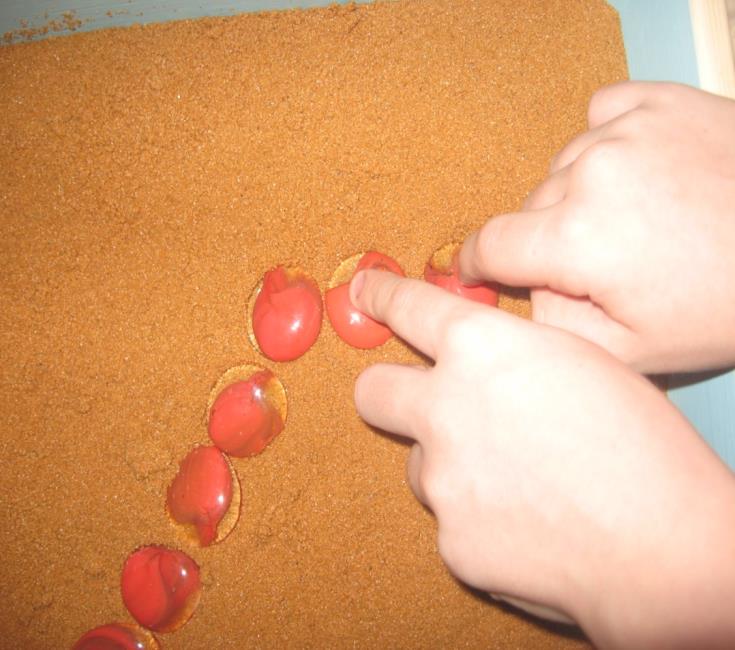 Голубая дорожка слогов
Логопед:
Шагаем по дорожке средними пальчиками и повторяем « шо-шо-шо». Мы идём в гости к Нюше.
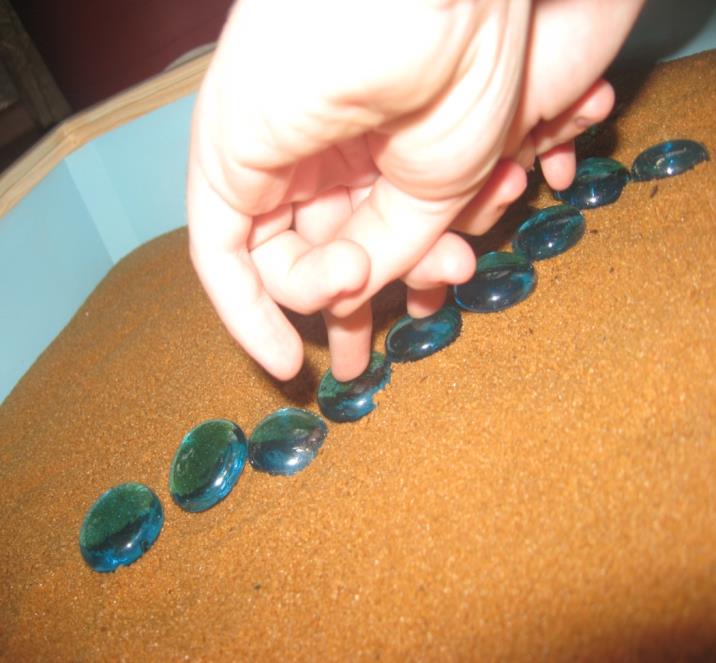 Формирование пространственных представлений
Логопед: 
 Нюша собрала урожай и сейчас украшает сад. В правый верхний угол положи грушу. В левый нижний угол -вишенку. Под грушей положи ромашку, над вишней- ещё одну грушу. Назови все предметы.
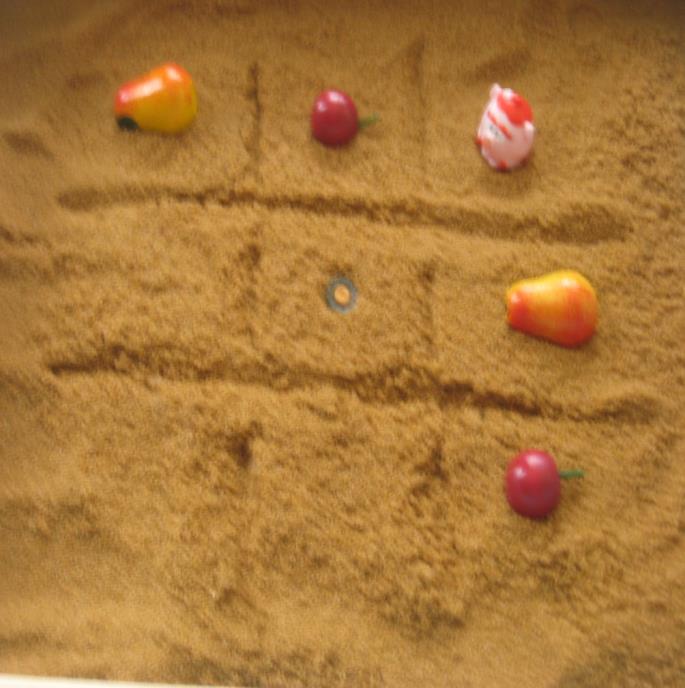 Зелёная дорожка слогов
Логопед: 
Теперь мы идём по зелёной дорожке. «Наступай»  на камушки безымянными пальчиками и повторяй слоги : «шу-шу-шу».
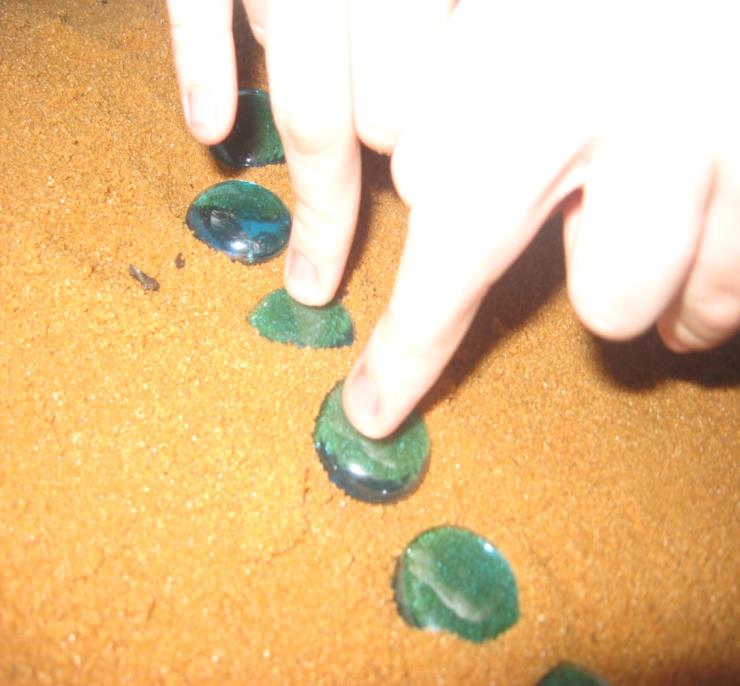 Развитие навыка слогового анализа слов
Логопед:
Совунья,  Бараш, Пин придумали задание. С помощью кисточки найди в песке картинки и распредели  на на группы по количеству слогов. Пин возьмёт картинки, в названии которых 1 слог, Бараш- 2 слога, Совунья -3 слога. Назови все картинки.
Фиолетовая дорожка слогов
Логопед: 
Идём по фиолетовой дорожке к Лосяшу. «Пройдись» по  камушкам мизинчиками :« шу-шу-шу».
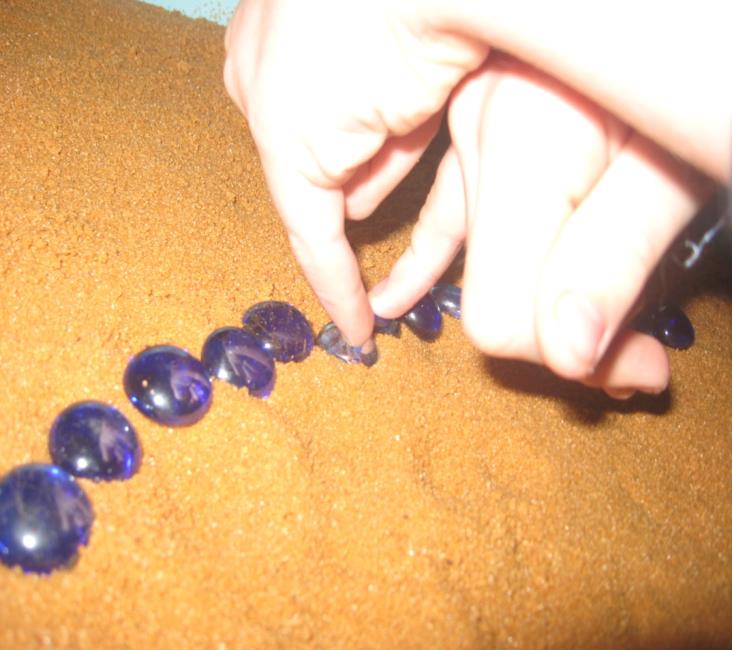 Составление слов из букв
Логопед:
У Лосяша для тебя есть весёлые разноцветные буквы. Из  букв составь слова на звук Ш и прочитай их.
Составь предложение про Лосяша со словами ШАРФ и ШАПКА.
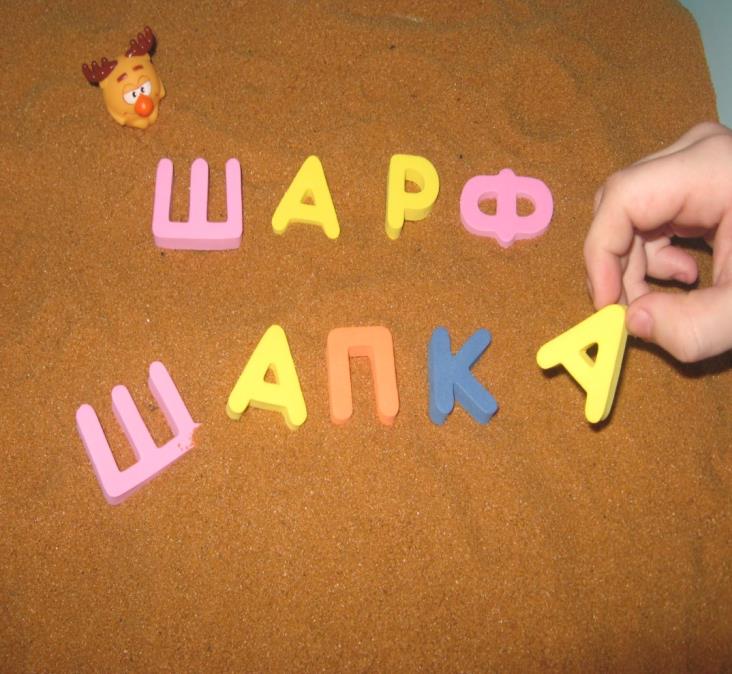 Подведение итогов занятия
Логопед: Вот и подошло к концу наше путешествие по стране Смешариков. Сегодня на занятии ты учился правильно произносить звук Ш и показал Смешарикам, как хорошо уже это у тебя получается.
индивидуальных занятиях с учеником с нарушениями слуховой функции, при этом отрабатывались знания по лексико – грамматической теме «Животные жарких стран». Задания были для ребёнка этой категории узнать и отобрать из многочисленного числа игрушек  только те, которые изображают животных жарких стран. Ребёнок почти безошибочно нашёл эти игрушки, и затем велась работа по слуховому восприятию.
Использование пескотерапии на групповых занятиях
Кроме занятий по коррекции звукопроизношения пескотерапию использую как средство работы и на групповых занятиях по лексико – грамматическим  темам (  «Осенний парк»).
Готовим материалы для «Осеннего парка». Рисуем и вырезаем осенние листья.
Выписываем поговорки и пословицы связанные с темой осень
С помощью поговорок и пословиц идёт обогащение и развитие словарного запаса. Дети сами находят, сами выписываю, сами запоминают и применяют знания.
Ножницами вырезаем осенние листья получается такое явление как листопад
Парк готов все довольны)))